Izrada i evaluacija školskog kurikulumaDržavno-stručni skup ravnatelja osnovnih škola
Vodice, 11.-13.11.2019.
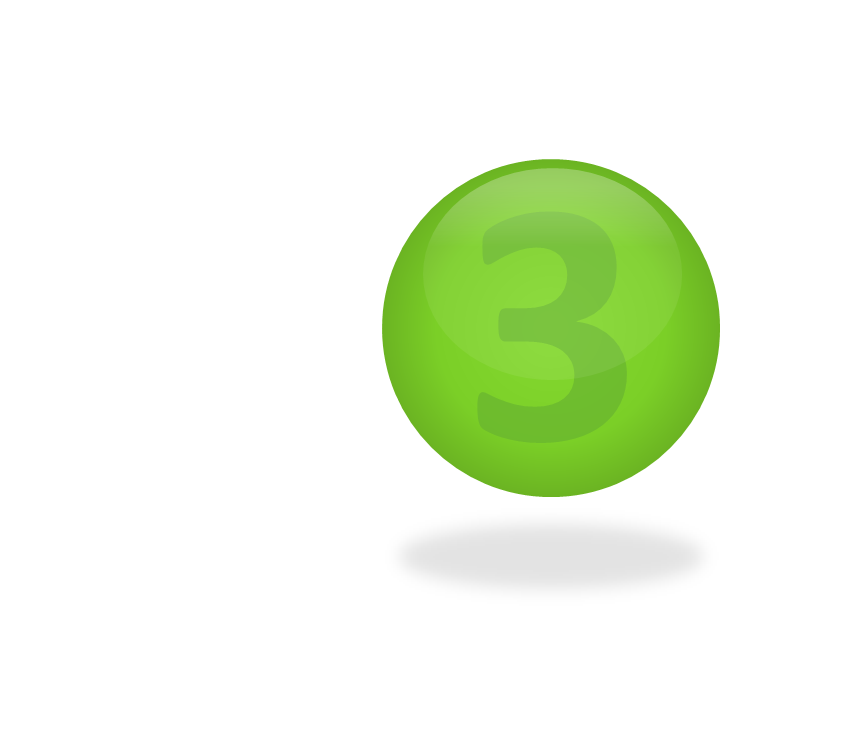 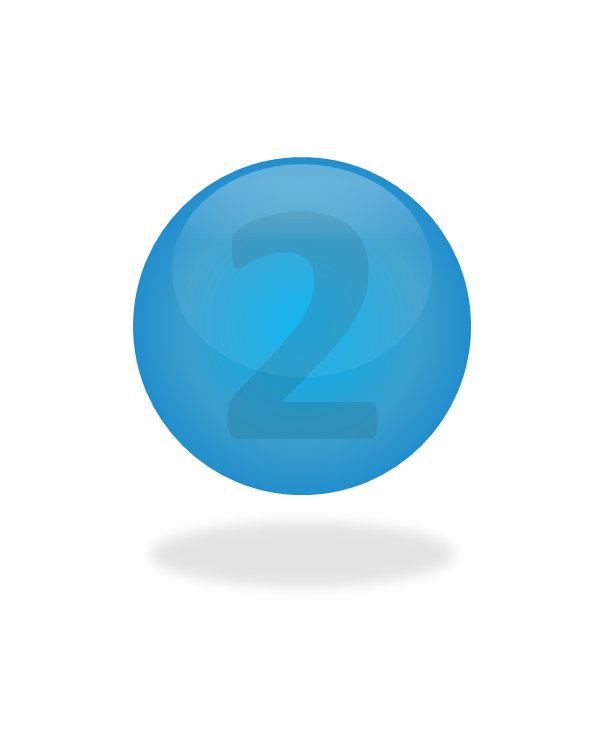 1
Uvod
Iskustva i preporuke
Od ladice do Mjeseca
O temi...  Sonja Pribolšan-Pongračić,         ravnateljica OŠ Ludina
2
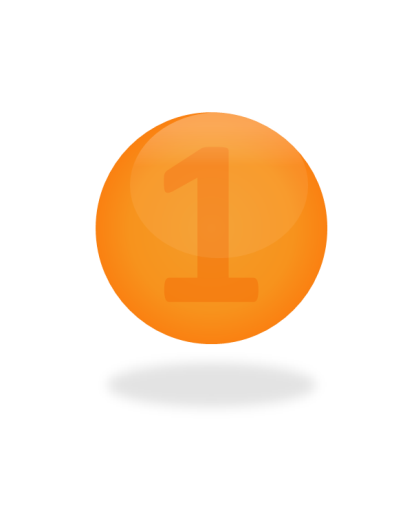 Gdje je sve počelo?
karakteristike upisnoga područja (12 ruralnih naselja,  18 RO uključivši četiri PO-a, cca 210 učenika)
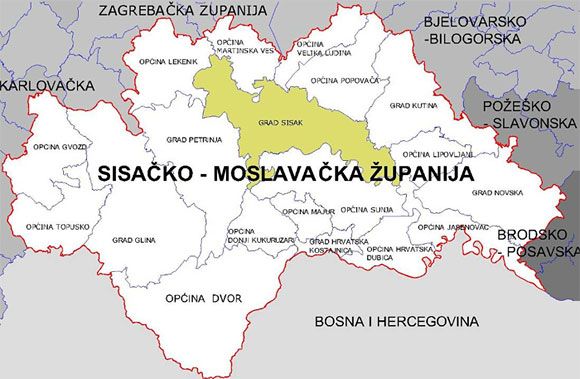 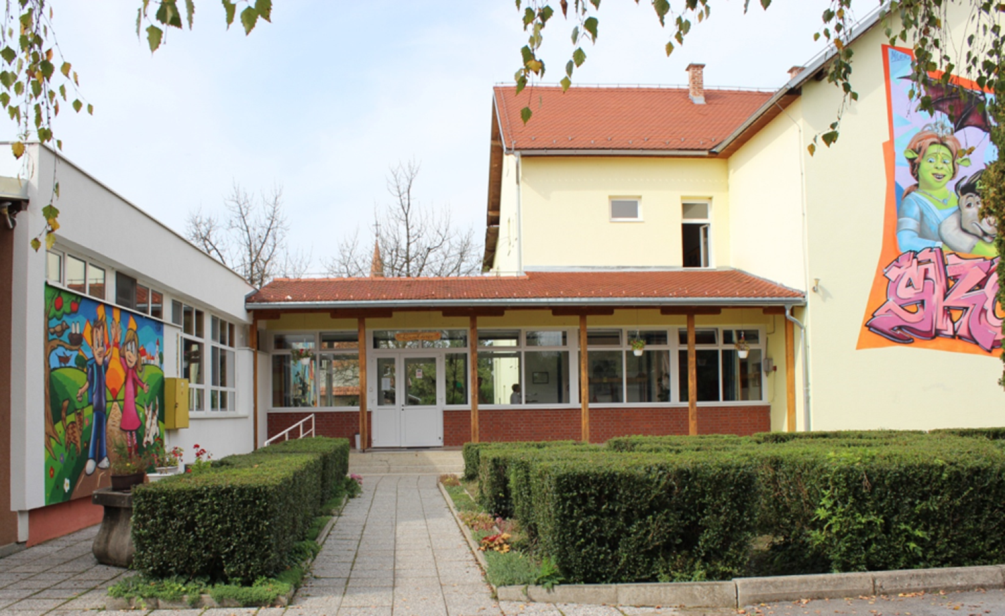 3
u središtu domovine škrleta
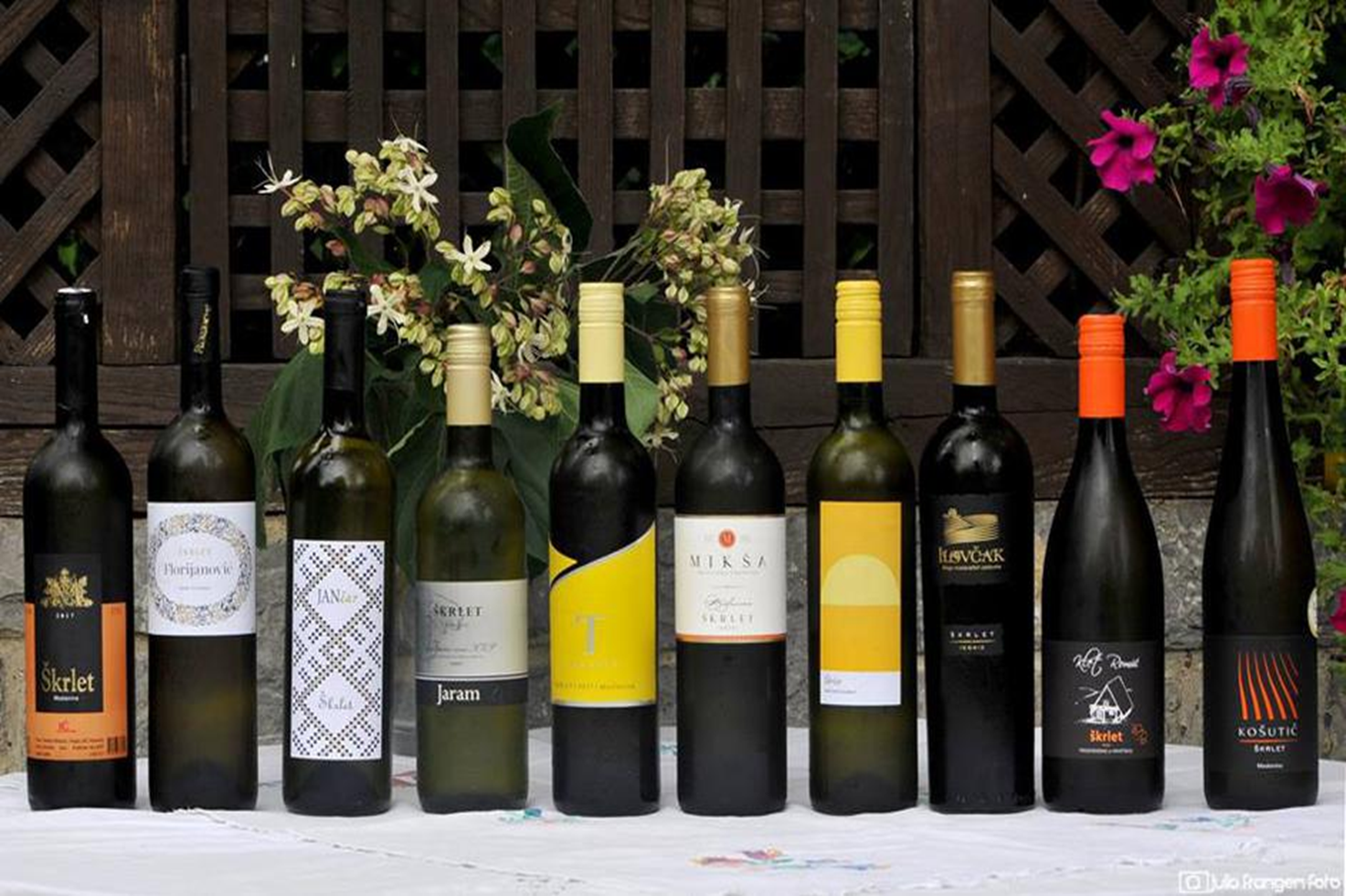 4
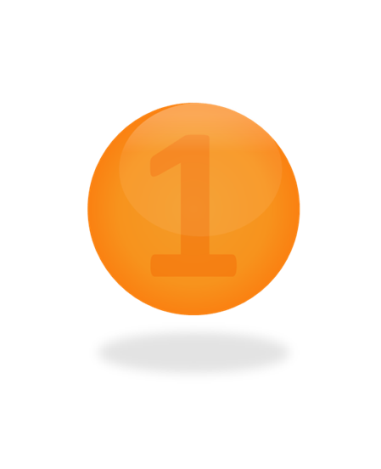 Osobitosti Škole…
- 145. godišnjica kontinuiteta školstva
- timski način rada
poduzetničke aktivnosti (zadruga, eko-škola, koncepcija  školskog  kurikuluma)    
vidljivost na međunarodnoj razini (Eko-škola, UNICEF-ovi programi, 20-tak   eTwinning projekata,  Razvoj kurikulumske kulture, KA1  i KA2 kroz  Erasmus+ 2014.-2020.)
digitalna zrelost (e-Dnevnik, e-Škola)
eksperimentalni program Škola za život
-  Erasmus+ ambasador
5
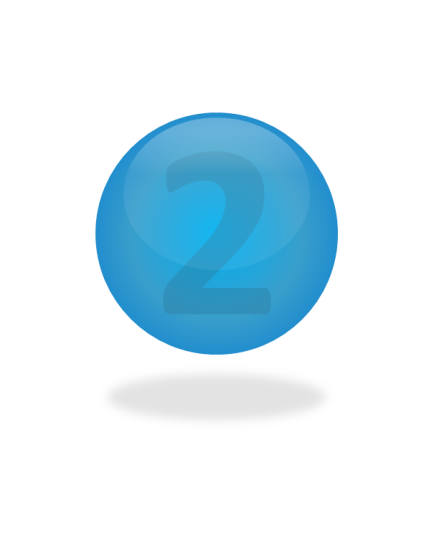 Priča o početku….
IPA projekt:  Razvoj kurikulumske kulture: Osnaživanje škola za razvoj i implementaciju školskog kurikuluma

Nositelj: Institut za društvena istraživanja u Zagrebu

Trajanje: 19.8.2013.-18.2.2015.

Uključenost: 60 škola iz 10 županija

Aktivnosti (predstavljanje projekta, trening trenera, trening školskog osoblja, izrada materijala, završna konferencija)
cilj
6
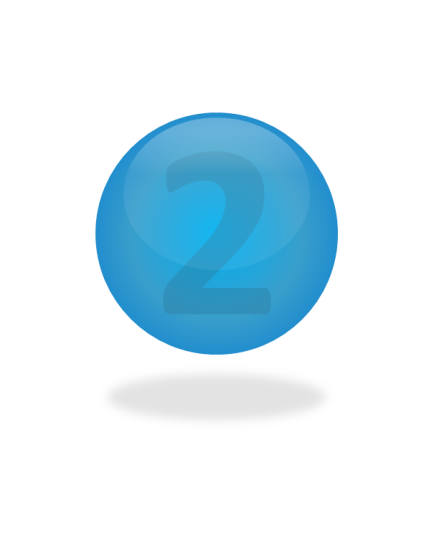 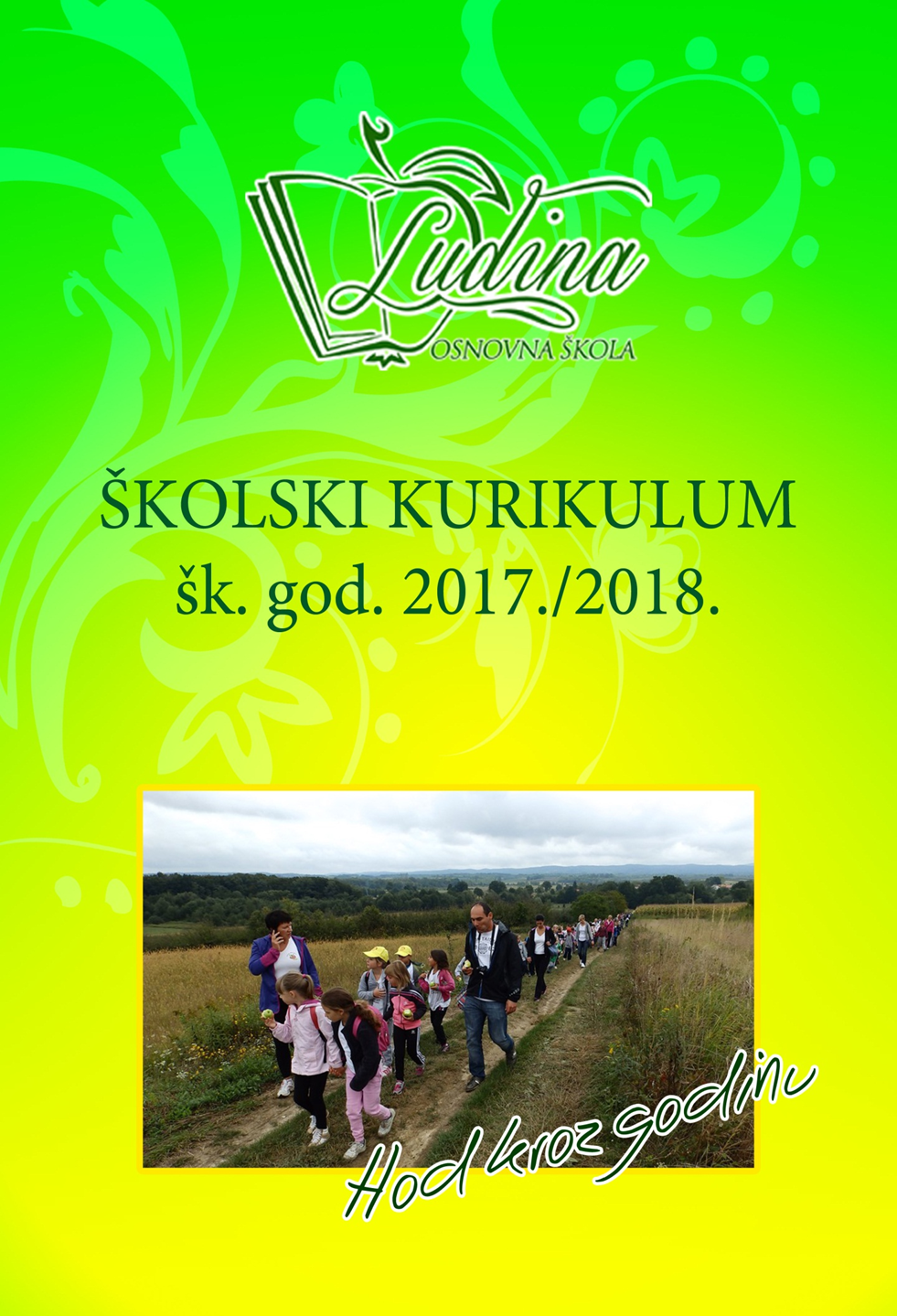 7
Zašto?
Autonomija škole (nezadovoljstvo top-down odlučivanjem)

Nove teorije učenja i poučavanja

Uvođenje IKT-a

Motivacija i odgovornost ravnatelja i učitelja
8
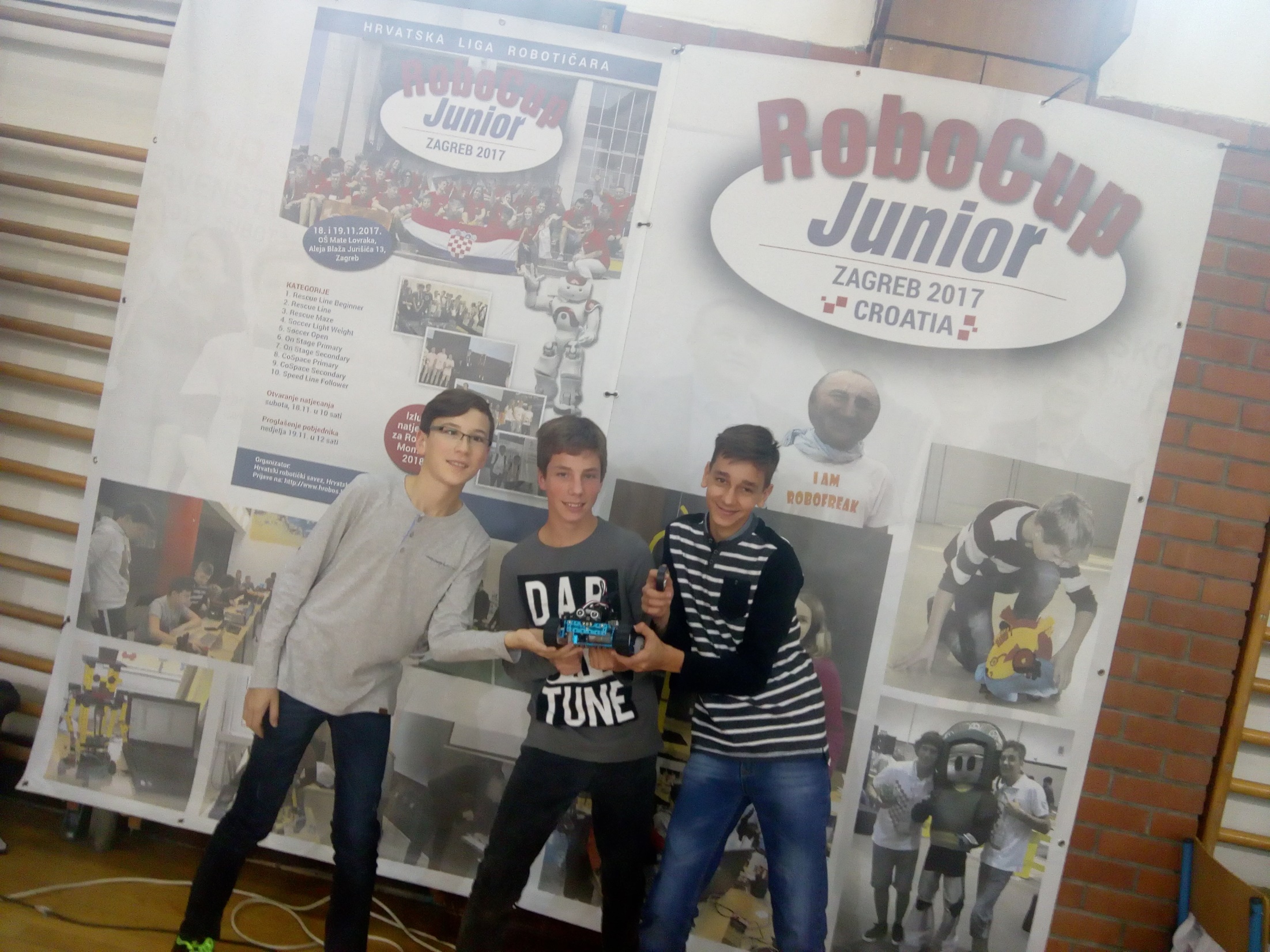 ..neki novi klinci!
9
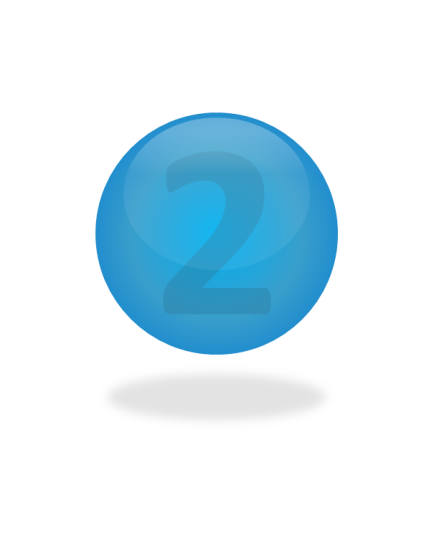 Kako?
Što je kurikul(um)?


             definicija                      klasifikacija
Proces planiranja, provođenja i vrednovanja 
poučavanja i učenja učenika škole.
10
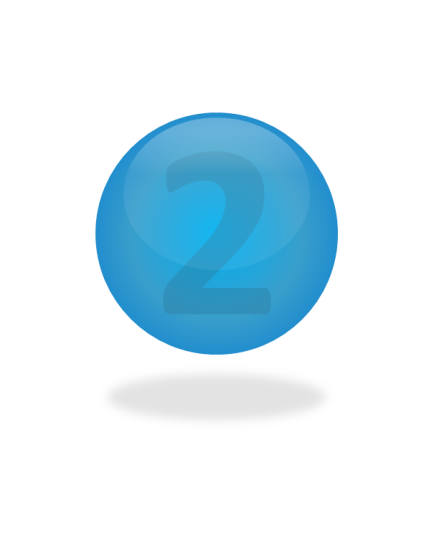 Planiranje
11
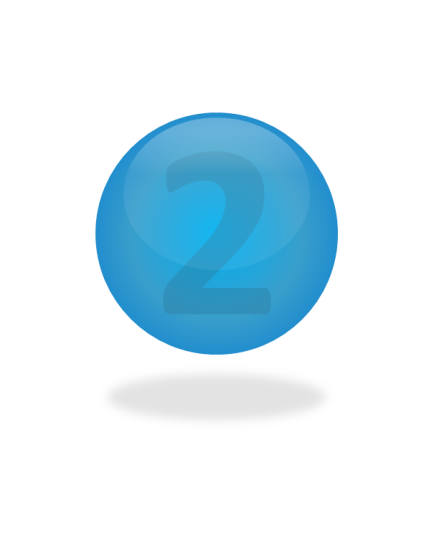 Planiranje
Potrebe i interesi učenika
Potrebe i interesi lokalne zajednice
Prilagođena implementacija nacionalnog, predmetnih kurikuluma,
       ( i kuriluluma       
       međupredmetnih tema)
Školski resursi:
ljudski
financijsko-materijalni
organizacijski
12
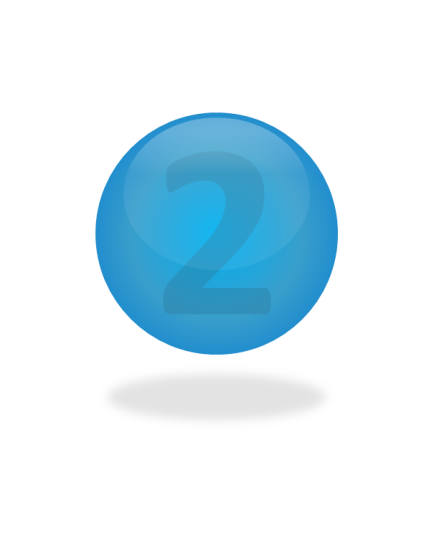 Planiramo (i nadalje)
produbiti dijelove

nadopuniti ih

uvesti nove sadržaje u odnosu na predmetne kurikulume
Odnos nacionalnog i školskog kurikuluma
(regulacija:deregulacija)
13
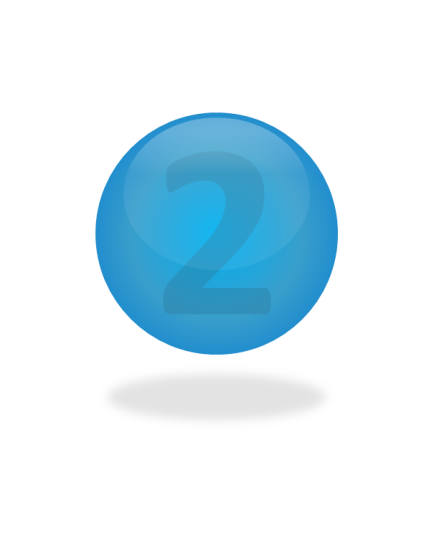 Ili-ili
Važnost suodnosa predmetnih i školskog kurikuluma!

Krajnosti kontinuuma 

ignoriranje=fragmentacija                           dodavanje=sužavanje
                                              k o h e r e n t n o s t
14
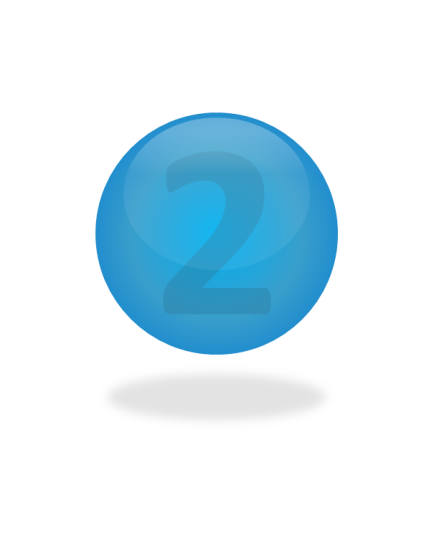 Vrijeme odluke
-kombinacija novih sadržaja s nadopunom
- propitati učeničke potrebe

- propitati potrebe zajednice

 - propitati školske resurse
15
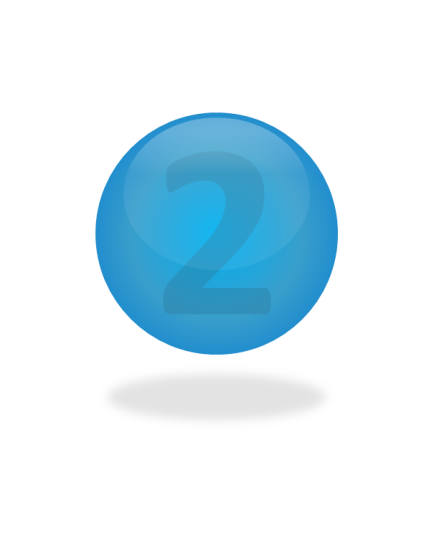 Planiranje
Prvo propitivanje potreba:
Anketa na GoogleDocsu (starija  učenička dob)
Intervju (snimila ekipa internetskog radija)
Upitnik (zatvorena pitanja)
Kasnije propitivanje:
Sajam vještina
Osobna refleksija
Blog
Video-uradak
Nositelji aktivnosti:
Tim za razvoj kurikuluma
-definira svrhu i ciljeve
-osigurava suradnju
-određuje način rada
-koordinira aktivnostima
- vodi evaluaciju
Ravnateljica:
”pragmatični vizionar”
- kreiranje i održavanje uvjeta za generiranje novih ideja
„
16
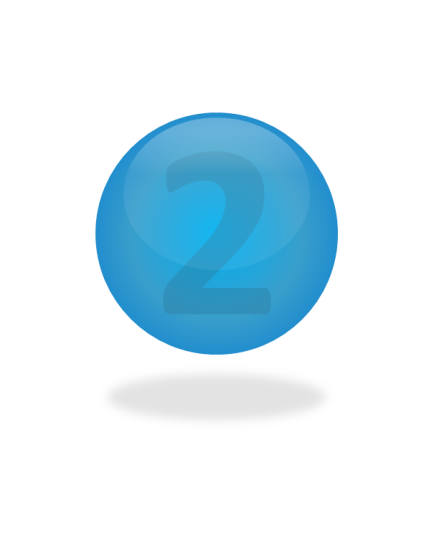 Lokalna zajednica
-unos tekstualnih podataka (Java)

-obrada podataka (algoritam strojnog učenja, algoritam umjetne inteligencije)
17
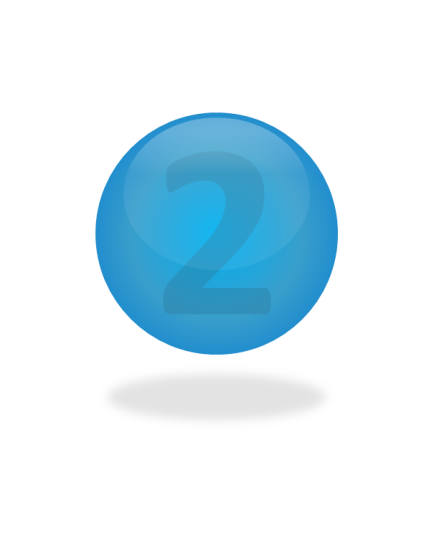 Rad na izradi
Školski kurikulum Osnovne škole Ludina za školsku godinu 2019. / 2020. 
 
Sadržaj
 1. Metodologija izrade Školskog kurikuluma ....................................................... 3 
2. Vizija i misija Škole ........................................................................................... 5 
3. Školske vrijednosti, načela i ciljevi ................................................................... 5 
4. Osobitosti OŠ Ludina i analiza uvjeta za provođenje Školskog kurikuluma ..... 6 
5. Analiza potreba i interesa učenika .................................................................. 7 
6. Razvojna (kurikulumska) područja:.................................................................. 9 
I. Problemi i nepoznanice naš su izazov ......................................................................................... 9 
II. Izvannastavne aktivnosti ........................................................................................................... 54 
III. Izvanučionica ....................................................................................................................... 102 
IV. Projekti................................................................................................................................. 117 7. Praćenje i vrednovanje realizacije školskog kurikuluma .............................. 133 

8. Razvojni plan rada škole  za razdoblje od 2018. do 2020. godine ............... 134
18
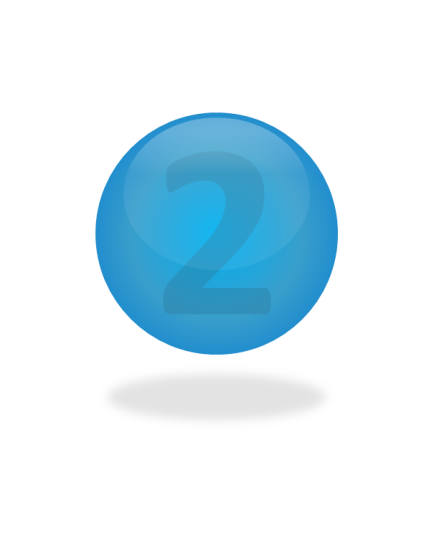 analiza  lanjskog kurikuluma 

analiza  i određivanje učeničkih interesa i potreba (Sajam vještina)

određivanje prioritetnih kurikulumskih područja

samoanaliziranje kvalitete školskog kurikuluma  po komponentama
      (periodično i finalno)                   Rezultat/Zaključak
19
Zaključak:
 Učeničke tablete kroz sve oblike školskog rada koristiti svrhovito i ciljano, balansirajući njihovu uporabu s povećanim udjelom tjelesnih i motoričkih aktivnosti,
 - Za novi pristup učenju i poučavanju koristiti metodologiju vrednovanja naučenu kroz eksperimentalni program „Škola za život“ te međunarodna usavršavanja, 
 
 Dvomjesečno okupljati stručne timove na analizi i samoanalizi realizacije dokumenta, 
- Planirati veći dio kurikularnih aktivnosti kroz redovitu nastavu,  aktiviranjem učeničkih potencijala ( uočeno analizom i izvješćima dokumentirano).
20
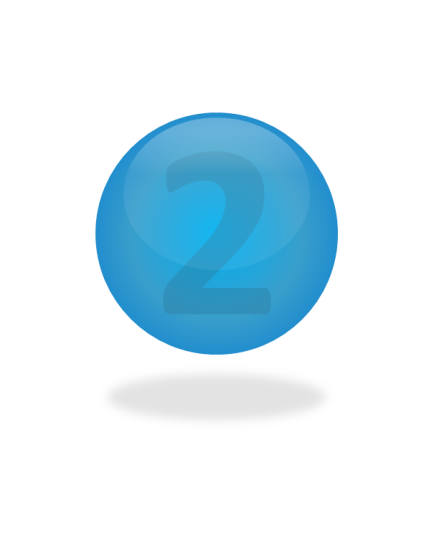 Cilj(evi)
Prioritetni ciljevi školskog kurikuluma 2019./2020. šk. god.: 

-   svrhovito i sigurno služiti se učeničkim tabletom u nastavi te ostalim školskim aktivnostima, balansirajući korištenje tableta s tjelesnim kretanjem i aktivnostima    
 
- koristiti nove metodologije vrednovanja te vrednovati ishode učenja stečene svim oblicima učenja 
 
-   zadovoljiti potrebu učenika za programiranjem, robotikom i aktivnostima tehničkoga, tjelesnog i umjetničkog područja (tamburaška skupina) 
 
- poticati čitanje kao temeljnu aktivnost za razumijevanje sebe i svijeta koji nas okružuje kroz cjelogodišnji školski projekt! 
 
-   podupirati  osobni i socijalni razvoj učenika u odgovornog, kreativnog i tolerantnog  člana društva, s naglaskom na identifikaciju i pružanje stručne potpore darovitima i učenicima s teškoćama (integracija dva učenika s autizmom!).
21
Definiranje ciljeva
. Vizija i misija Škole  
 
Vizija: Inovativna, životu bliska škola koju đaci vole. 
Misija: Na temeljima razvijene ekološke svijesti, poduzetničkoga duha, nenasilnog ponašanja, odgovornog građanstva i solidarnosti „opremiti“ učenika znanjem, vještinama i motivacijom za cjeloživotno učenje. 
 
Školske vrijednosti, 
-   znanje koje je temelj društvenoga i osobnog razvoja, a omogućuje nam razumijevanje i kritičko promišljanje samoga sebe i okoline, 
-   odgovornost prema sebi, drugima i izborima koje činimo, kao baza i uvjet samoodrživosti  i razvoja te općeg društvenog  dobra,  
-   sloboda u izboru, jer na njoj gradimo odgovornost za učinjene izbore, 
-   identitet kao bitnu odrednicu očuvanja  lokalnog i nacionalnog identiteta, kulture, društvene, moralne i duhovne baštine u uvjetima sve snažnijeg globalnog utjecaja 
Načela: 
-   viša kvaliteta odgoja i obrazovanja za sve,  osiguravanjem kvalitetnijih i podjednakih radnih uvjeta i poticajnog okruženja u matično školi i područnim odjelima, 
-   poticanje cjeloživotnog učenja i kompetentnosti učitelja, gradeći profesionalnu etiku, visoku stručnost i odgovornost svih nositelja odgojno-obrazovne djelatnosti, 
-   školski pluralizam, neovisnost i sloboda u izboru i osmišljavanju aktivnosti, projekata i sadržaja za učenike, roditelje, učitelje i ostale školske djelatnike te članove lokalne zajednice, 
-   europska dimenzija obrazovanja vidljiva kroz međunarodnu suradnju s ciljem razvoja u odgovornog i punopravnog građanina međunarodne zajednice
22
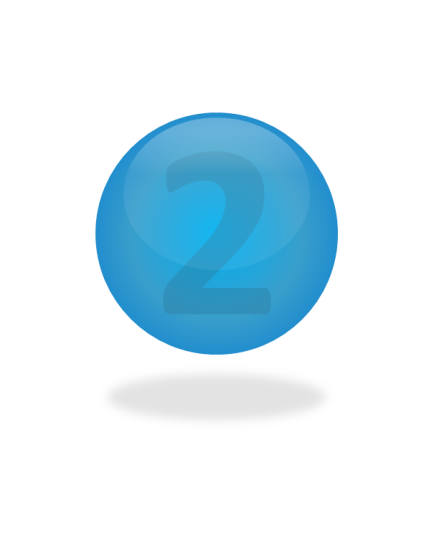 Evaluacija
Dogovorena u procesu planiranja

Periodična ( stručna vijeća i tijela Škole)

Samovrednovanje na obrascima i prema svim komponentama kurikuluma
23
Oblici vrednovanja
7. Praćenje i vrednovanje realizacije školskog kurikuluma  Tijekom nastavne i školske 2019./2020. godine, praćenje realizacije školskog kurikuluma planirano je periodično, s dvomjesečnim razmakom, a kroz rad na stručnim aktivima te učiteljskom vijeću.  
Osim navedenih analiza, evaluacija dokumenta i njegove realizacije bit će kroz:  
-  anketu (5.-8. raz. na satu informatike, 1.-4. na satu razrednika, dva puta godišnje) 
- intervju (novinarska skupina, Radio Žute škole) 
- strukturirano promatranje  
- osobnu refleksiju (dnevnik, blog) 
- periodična izvješća stručnih timova (dvomjesečno) 
- završno izvješće o realizaciji školskog kurikuluma (video-zapis događanja kroz nastavnu godinu ili sl.) 
- dokumentaciju nastajala tijekom realizacije (digitalni materijali) 
- školski godišnjak, školski list, digitalni foto-album, video uradci, web škole i sl.) 
- manifestacije (Sajam vještina, posjeti, natjecanja i smotre, nastupi, susreti…)  
- diseminacijske kanale (objava u časopisu Pogled kroz prozor, medijske objave, stručni aktivi pojedinih područja i sl.) 
 
Samoanalizu dokumenta te njegove realizacije vodit će članice Tima za razvoj kurikuluma, prema svim kurikularnim komponentama, na kraju nastavne godine, u razdoblju od 03.-10.07. 2020. 
 U stvaranju Školskog kurikuluma OŠ Ludina za 2019./2020. godinu sudjelovali su učitelji i stručni suradnici škole kroz dijeljenje dokumenata na Teamsu i dogovor na stručnim vijećima, pojedini članovi lokalnih udruga i čelnici lokalne zajednice te Vijeće roditelja.  
Tim za razvoj i implementaciju školskog kurikuluma čine:  
Učiteljica razredne nastave/voditeljica skupina Mladi zadrugar ( u zamjenu: učiteljica biologije i voditeljica Učeničke zadruge) 
Učitelj informatike/voditelj izvannastavne skupine  Programeri-Tamburaši, 
 Pedagoginja i ravnateljica Škole kao koordinator Tima.
24
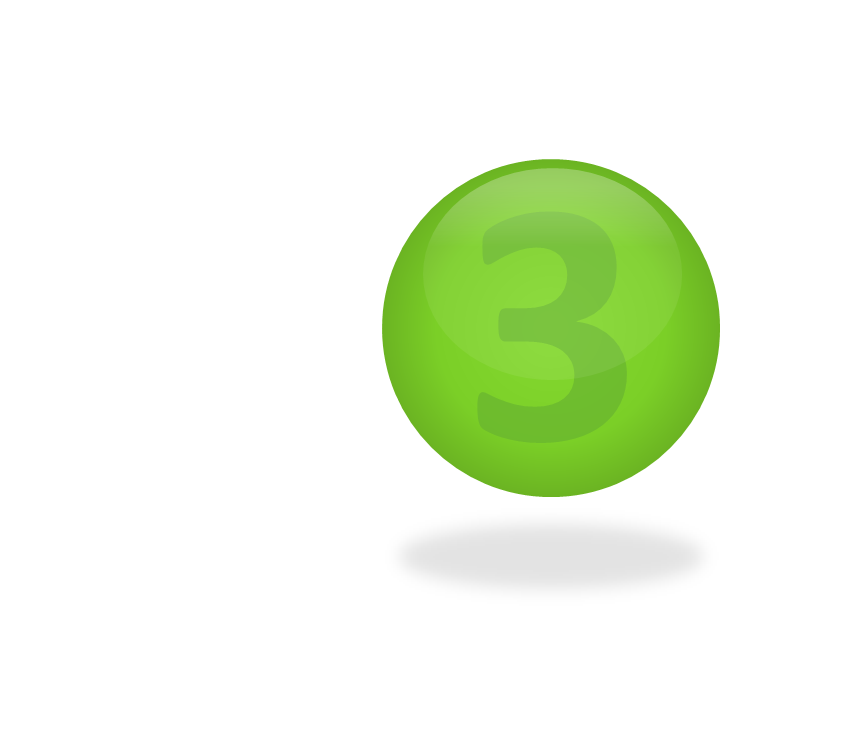 Preporuke
www.os-ludina.skole.hr

spribol10@gmail.com
25
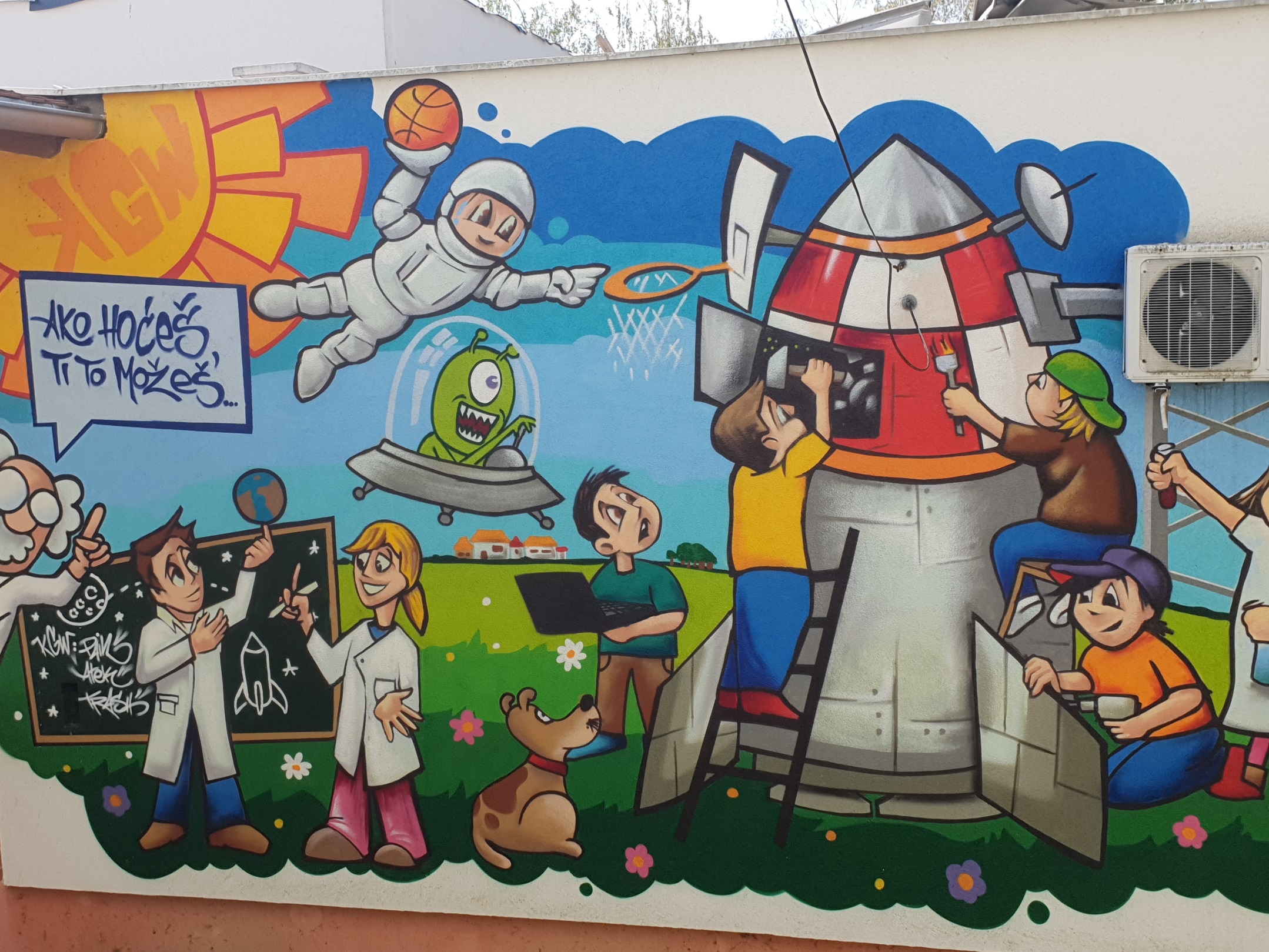 26
Hvala!
27